FMA’s 34th Annual Securities and Compliance Seminar
Senior Investor Protections
April 2025
DIMINISHED CAPACITY/SENIORS
Gary Klein, ESQ.Vice PresidentFifth Third Bank
3
OVERVIEW
Explore what you should know in this changing regulatory landscape. 
Discover what’s new for 2025 including emerging issues/trends and regulatory priorities. 
Examine state initiatives and enforcement actions. 
Discuss compliance program best practices.
Review the litigation risks.
Reconcile the regulatory obligations of broker-dealers and investment advisors.
4
SENIOR CLIENTS-LEARNING OBJECTIVES
Background on Seniors and Incapacity
Understanding Incapacity and Medical Deficiency as we Age
Red Flags-Identifying Dementia, Alzheimer's and Undiagnosed Incapacity
Identifying Financial Exploitation and Roles Played in Protecting Assets/Regulatory Reporting
5
SENIOR CLIENTSGLOBAL TREND
As our population ages, whether due to declining fertility rates or rising life expectancy, or a combination of both, longevity is a global phenomenon with far reaching economic and social consequences for most countries. From the perspective of investor protection, the growing trend toward aging and associated levels of cognitive decline increasingly affect the capabilities of investors in markets worldwide
6
SENIOR CLIENTSGLOBAL TREND
Indeed, research has detected a link between age-induced cognitive decline and impaired financial decision-making. Some research also correlates aging with increased susceptibility to financial exploitation and fraud, at a time when many investors are assuming greater responsibility for their own retirement and financial future
7
WE ARE ALL LIVING LONGER
Life expectancy in 1900 was 46
1950 it was 66
2014 it was 78

In 2005 there were 67,000 centenarians, by 2040 expect over 500,000
8
AGING POPULATION
Between 2012 and 2020, the number of Americans aged 65 or greater is projected to increase from 43 million to 56 million
By 2030 that number will grow to 73 million
Within the next 15 years, over 60 million people will be celebrating their 60th birthday
Between 2015 and 2050, the proportion of the World's population aged 60 years or older will almost double from 12 percent to 22 percent
9
AGING FINANCIAL ADVISOR POPULATION
The average age of a financial advisor is 50.9 years and they are not being replaced
10
RETIREMENT WITH FEW ASSETS
Thirty percent of Americans have put nothing away toward retirement

The average savings of a 50 year old is $43,797

The average retirement age is 62

Today’s low yield environment has Seniors chasing yield (more risk), trying to maintain a standard of living and not run out of money
11
BROKERAGE/INVESTMENT ADVISORY ASSETS
Nationally, over 75 percent of invested assets are held by clients over the age of 65
12
THE CURSE OF LIVING LONGER
The greater your assets, the better medical care available to you
The better your medical care, the greater opportunity for longevity
Longevity is both a benefit and curse as you are more apt to tax your savings and at greater risk of experiencing a progressive degenerative mental incapacity
Longevity also introduces isolation and independence as risk factors
13
SENIOR’S PREFERENCE FOR INDEPENDANCE
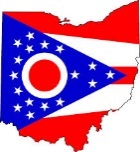 Cleveland, OH
Intend to continue living 
in their home
Prefer to live alone
Expect to live alone
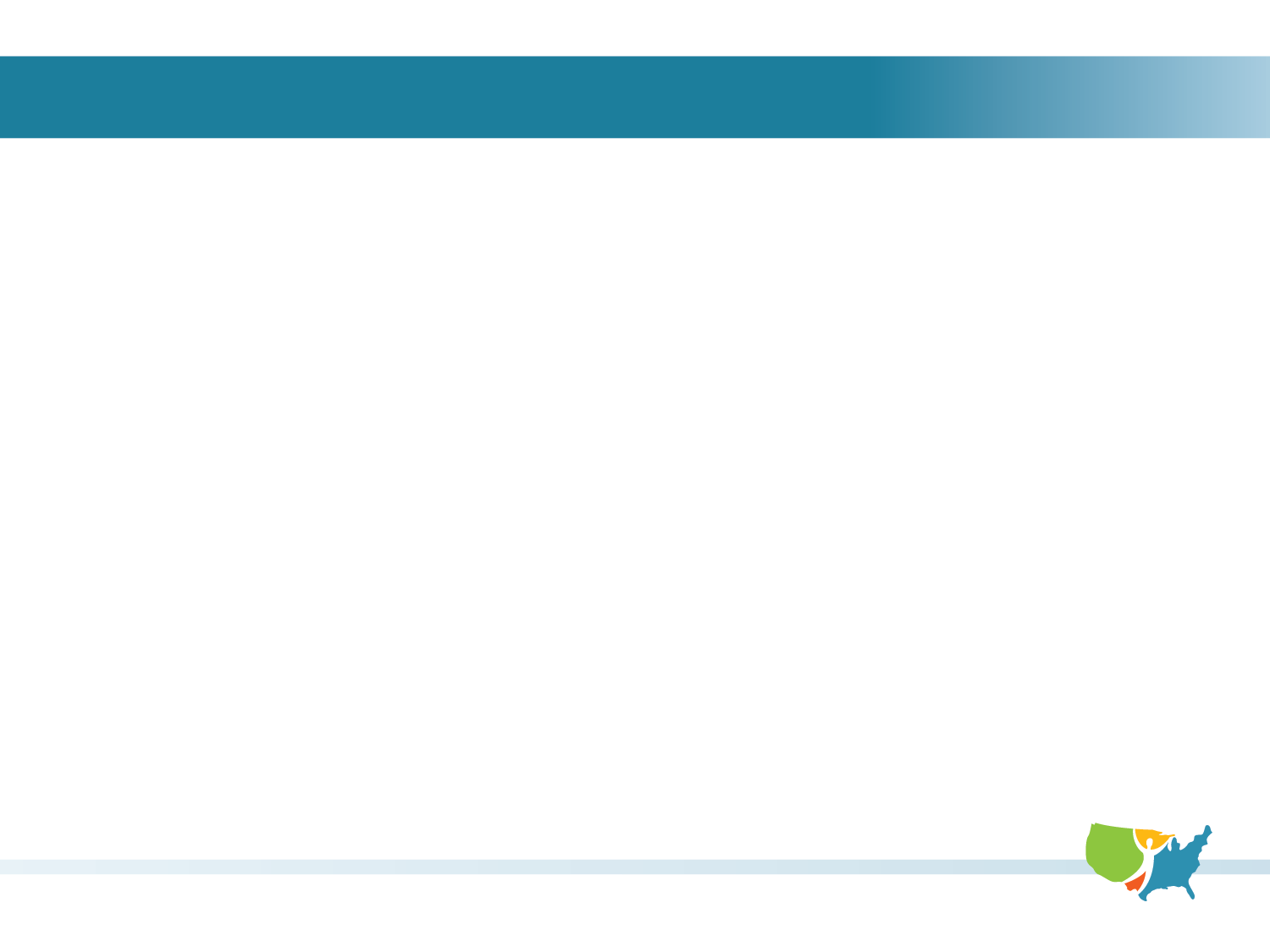 14
SENIOR ISOLATION
Social isolation ranges from isolation that is imposed or involuntary to voluntary isolation. A study suggests that involuntary isolation is considered negative, because it results in a loss of social intercourse and the support it provides to the individual or their support systems
Further, a more recent study found that social isolation, regardless of cause, was common among elderly victims of financial abuse and exploitation
15
DIMINISHED CAPACITY
Diminished capacity is when your client loses freedom of movement, the ability to perceive their surroundings, cognitive function, or any combination of the previous traits
Mental impairment is often difficult to recognize, particularly in the early stages and can change daily 
A client may seem perfectly normal most of the time; however, his or her ability to effectively read and understand account-related documents may be greatly diminished  
Energy and stress are significant factors
16
DIMINISHED CAPACITY
The Alzheimer’s Association defines mild cognitive impairment (MCI) as something that causes cognitive changes that are serious enough to be noticed by the individuals experiencing them or to other people, but not severe enough to interfere with their daily life or independent function
17
DIMINISHED CAPACITY
To function independently in our society, an individual must possess financial capacity—the ability to handle money and manage his own accounts 

A number of studies have concluded that a reduction in financial capability occurs at a very early stage of cognitive impairment
18
DEMENTIA
Dementia is a defined chronic or persistent disorder of the mental processes caused by brain disease or injury and marked by memory disorders, personality changes and impaired reasoning
Technically, it is not a disease, but a group of symptoms that characterize diseases and conditions. It is commonly defined as a decline in intellectual functioning that is severe enough to interfere with the ability to make informed decisions or perform routine tasks
19
DEMENTIA
Dementia is a serious loss of cognitive ability in a previously-unimpaired person, beyond what might be expected from normal aging. Signs of dementia include:
Confusion
Unusual loss of memory
Unkempt physical appearance
Difficulty understanding basic financial concepts or inability to do menial financial tasks like balance their checkbook, etc.
Refusal to listen to others or take the advice of other
20
ALZHEIMERS
Alzheimer's disease is the most common type of Dementia, a general term used to describe various diseases and conditions that damage brain cells
Alzheimer’s disease is a progressive form of Dementia that usually starts in a person’s 40s or 50s. The first symptom is impaired memory, followed by impaired thought and speech, leading to complete helplessness
21
ALZHEIMERS
The National Institute on Aging says that only about 5 percent of people age 65 to 74 have Alzheimer’s, while nearly half of those who are 85 and older may have the disease
50% of older adults with mild Alzheimer’s were fully incapable of making sound final decisions
According to the Alzheimer’s Association, more than 5 million Americans are living with the disease and by 2050 the number could be as high as 16 million.
Further, 1 in 3 seniors dies with Alzheimer’s or some form of Dementia
22
FRONTAL LOBE AND AGING
23
FRONTAL LOBE AND AGING
Working memory is reliant on the prefrontal cortex…a region that undergoes cell shrinkage and cell loss with age 

Memory declines with aging because of reductions in processing speed
24
RESEARCH ON SENIOR VULNERABILITY
Research from UCLA shows that older adults may have less activity in the part of the brain (frontal lobe) that processes risk and subtle danger. This ties into Stanford research that shows that older people tend to focus on the potential upside

Seniors are unable to recognize untrustworthy clues that may be given. For instance, they have trouble reading visual clues like insincere smiles and shifty eyes

They are also more likely to believe in scams that are too-good-to-be true
25
RESEARCH ON SENIOR VULNERABILITY
According to research done by Stanford, as people age and feel that their time is limited, they seek out emotional fulfillment, which makes them more vulnerable. Examples include:
Older persons are more likely to err in their financial decisions by overemphasizing the potential benefits and downplaying the risks
Seniors are not as anxious about the prospect of losing money as much as younger adults
In general, seniors feel more optimistic than younger persons and are more likely to focus on the potential upside of a situation
26
ELDER FINANCIAL ABUSE
Elder financial abuse spans a broad spectrum of conduct, including:
Taking of money or property
Forging an older person’s signature
Getting an older person to sign over financial ownership via deed or giving power of attorney through deception
Coercion/undue influence or perpetrating scams, other fraudulent or deceptive acts
27
ELDER FINANCIAL ABUSE
While a financial adviser may not be initially aware of many of these situations, in most cases they will become aware when the assets they are advising become the targets of bad acts 
 
Indeed, financial professionals often find themselves on the front lines as many of their client relationships span decades and they may be the first to recognize signs of diminished capacity and/or financial exploitation
28
ELDER FINANCIAL ABUSE
Ten percent of adults 60 and over have been financially exploited


Individuals aged 60 or older make up 15 percent of the U.S. population, but account for 30 percent of fraud victims
29
ELDER FINANCIAL ABUSE
Unfortunately, many of these situations occur along with the onset of a debilitating disease or client incapacity


Financial loss to senior adults is somewhere between 2.6 and 2.9 billion annually
30
NATIONAL ELDER MISTREATMENT STUDY
Types of Abuse

Physical 1.6%
Verbal  4.6%
Sexual  0.6%
Neglect 5.1%
Financial by family members 5.2%
31
SIGNS OF FINANCIAL EXPLOITATION
Changes in account balances, spending habits, unusual account activity
Receipt of pre-signed checks or withdrawal slips
Altered documents
There are indications that the investor does not have control over or access to his or her money
The investor's mailing address has been changed to an unfamiliar and unexplained address
Missed bills, disconnected utilities, overdue notices
32
SIGNS OF FINANCIAL EXPLOITATION
A new individual suddenly becomes involved in the client’s financial affairs
The client gives a power of attorney to someone who seems inappropriate
You are unable to speak directly with the client, despite attempts to do so
The client appears to be suddenly isolated from friends and family
The client’s transaction patterns undergo a sudden, unexplained or unusual change
Unexplained disbursements outside of the norm show up in an client’s account
33
SIGNS OF FINANCIAL EXPLOITATION
While financial advisors are not expected to be experts in diagnosing such impairments, they should note the observed behaviors:  
Confusion, forgetfulness or incoherent speech are possible indications of an existing or developing mental impairment
34
KNOW AND PROTECT YOUR CLIENT
Knowing your clients and maintaining regular communication with them are essential means of identifying potential vulnerabilities as they develop 

It’s important to maintain relationships with your elder clients’ family members. If you have concerns about your senior clients, chances are their family members are probably having the same concerns

You can enlist the help of family members with whom you have a relationship to learn more about what is going on in your client’s life
35
KNOW AND PROTECT YOUR CLIENT
Clients may not acknowledge or be aware of their diminished capacity, or that they were victims of fraud or abuse

Clients may be upset upon learning of any discussions with the third party

Third parties, such as current or potential clients, may be upset about being contacted or not being contacted 

The subject matter is sensitive and requires discussing with great care and discretion
36
PROTECT YOUR PRACTICE
After observation of possible incapacity or elder abuse activities, the Adviser shall thoroughly document all client meetings and/or phone calls and should NOT meet alone with the client. The following are options that may be implemented at the Firm’s discretion:

Suggest/require the attendance of the previously nominated family member and/or client advocate

Require another firm representative to monitor or sit in on the meeting
37
ESCALATE CONCERNS
Once any suspicion of diminished capacity is detected, immediately escalate such concerns and provide full documentation of any meetings or other interaction with the client that prompted the concern of diminished capacity or elder abuse
38
LEGAL ISSUES
Privacy limitations versus legal risk for doing nothing

Firm’s obligations on suspicious activity

Some states mandate reporting of elder exploitation
39
REGULATORY FOCUS
As a result of changing US demographics, increased life expectancy, and the fact that the Baby Boomer Generation is at or approaching retirement, regulators from the state and federal levels have focused their attention on broker-dealer sales practices related to the senior citizen population
40
REGULATORY FOCUS
Understanding that cognitive impairment often leads to increased risk of financial exploitation, financial regulators have focused efforts around protecting the growing number of senior investors  

As expected, this means the frequency of senior related examinations have increased
41
REGULATORY FOCUS
Staff from the Financial Industry Regulatory Authority (FINRA) and the Securities and Exchange Commission (SEC) issued a joint report in April 2015 to help broker-dealers assess, craft, or refine their policies and procedures for investors as they prepare for and enter into retirement
42
REGULATORY FOCUS
The report highlights regulatory and industry trends pertaining to seniors, and includes observations and practices identified by the two regulators during a series of regulatory examinations that focused on how firms conduct business with senior investors
43
REGULATORY FOCUS
Topics covered included the types of securities purchased by senior investors, the suitability of recommended investments, training of brokerage firm representatives, marketing, communications, use of designations such as “senior specialist,” account documentation, disclosures, customer complaints and supervision
44
REGULATORY FOCUS
In 2017, FINRA adopted Rule 2165 (Financial Exploitation of Specified Adults) to permit firms to place temporary holds on disbursements of funds or securities from the accounts of specified customers where there is a reasonable belief of financial exploitation of these customers
45
REGULATORY FOCUS
Amendments to FINRA Rule 4512 (Customer Account Information) to require firms to make reasonable efforts to obtain the name of and contact information for a trusted contact person for a customer’s account
46
REGULATORY FOCUS
In addition, in April 2017, FINRA announced that the National Adjudicatory Council (NAC) revised FINRA’s Sanction Guidelines to include a new principal consideration titled “Consideration for Vulnerable Customers.” The NAC is FINRA’s appellate tribunal for disciplinary cases and is a 15-member committee composed of industry and non-industry members
47
REGULATORY FOCUS
The new principal consideration reaffirms that financial exploitation of senior and other vulnerable customers should result in strong sanctions. While FINRA’s decisions have acknowledged that exercising undue influence is an aggravating circumstance on a case-by-case basis, the new principal consideration makes clear that the Sanction Guidelines contemplate coverage for vulnerable individuals or individuals with diminished capacity, which may include senior investors
48
REGULATORY FOCUS
Further, in April 2015, FINRA launched the Securities Helpline for Seniors®—a toll-free number [844-57-HELPS] where senior investors can get assistance from FINRA on concerns with brokerage accounts and investments. The Helpline has provided valuable information for FINRA staff and supplied a direct channel of communication with seniors
49
REGULATORY FOCUS
To promote reporting of suspected crimes, guidance was issued from seven federal agencies (e.g., Federal Reserve System, CFPB, FDIC, Federal Trade Commission, National Credit Union Administration, Office of the Comptroller of the Currency, and SEC) that reporting suspected financial exploitation does not constitute a breach of the Gramm-Leach-Bliley Act, which generally controls duties to notify customers about information-sharing
50
REGULATORY FOCUS
Senior$afe Act:
Additional protections for financial professionals (e.g., broker-dealers, investment advisors, depository institution or credit union employees) are included in the “Senior$afe Act” which was introduced by a bipartisan group of legislators and is moving through Congress
51
REGULATORY FOCUS
The Senior Safe Act encourages financial institutions to report suspected elder financial exploitation by providing qualified immunity from liability who, in good faith and with reasonable care, disclose suspected exploitation to a regulatory or law-enforcement agency
52
REGULATORY FOCUS
In addition, some investment firms have recently seen a threefold increase in the number of cases of potential elder financial abuse reported to them, prompting them to rethink the way they approach their investor protection efforts
53
SUMMARY
Ultimately, the goal of professionals in all aspects of the financial services industry should be to report crimes when they are initially suspected, such as an attempt to improperly access or use an older adult’s funds, to allow law enforcement to promptly investigate and determine if charges are appropriate against an alleged perpetrator
54
SUMMARY
In the majority of cases, reporting financial exploitation before it occurs – and working to stall or stop any pending transactions that could financially hurt the vulnerable adult – is the best course of action. By the time an exploitation cases are prosecuted, the perpetrator may have wasted away the resources of the vulnerable adult, such that restitution of what had been taken is impossible
55
SUMMARY
Early in the process, there is an opportunity for county APS to step in and help provide protection for the vulnerable adult, but their involvement is also dependent upon early, proactive reporting of suspected exploitation by financial professionals who are familiar with the type of improper or illegal activity occurring